John 10:11-16
I am the good shepherd. The good shepherd lays down his life for the sheep. He who is a hired hand and not a shepherd, who does not own the sheep, sees the wolf coming and leaves the sheep and flees, and the wolf snatches them and scatters them. He flees because he is a hired hand and cares nothing for the sheep.
John 10:11-16
I am the good shepherd. I know my own and my own know me, just as the Father knows me and I know the Father; and I lay down my life for the sheep. And I have other sheep that are not of this fold. I must bring them also, and they will listen to my voice. So there will be one flock, one shepherd.
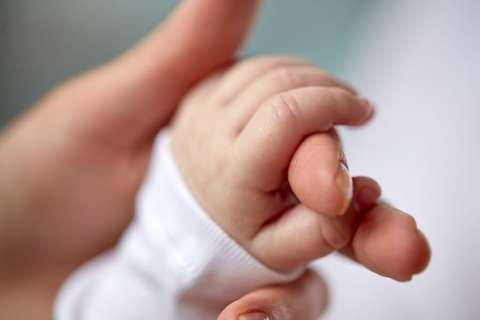 Birthing New Churches
John 10:11-16
Road Map
Why bother?
Why Jurong?
What’s the plan, boss?
Why should Cathedral be excited about this?
Why bother?
Why bother?
Birthing churches not our idea!
Purpose of Jesus’ first coming.
God’s chosen instrument?
What does the world say?
Relax, you only live once
Chiong, you only live once

It’s all about me!
The world behind me, the cross before me?
Louder
More visible
More insistent
More seductive
Main idea: Fight your way to the top
Problem?
The end-goal:  Steal, Kill, & Destroy
You!
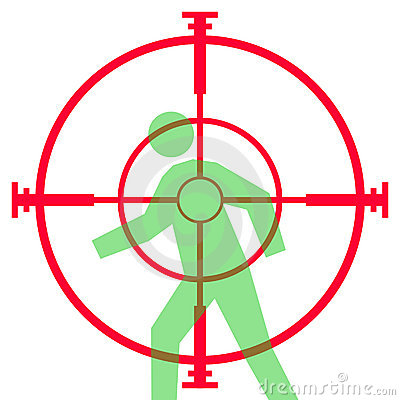 What does Jesus say?
Buyer beware!
If you want to listen to Jesus’ voice…
Counter-culture
Counter-intuitive
Lay your life down for others
What’s so different about Christians?
John 10:16a
And I have other sheep that are not of this fold. I must bring them also, and they will listen to my voice.
What’s so different about Christians?
The Christian community is the only one that exists for the sake of non-members!
2 dimensions to John 10:16
Personal
Corporate
Bring in the sheep that are “outside”!
Corporate response
Purpose of apple trees?
Purpose of churches?
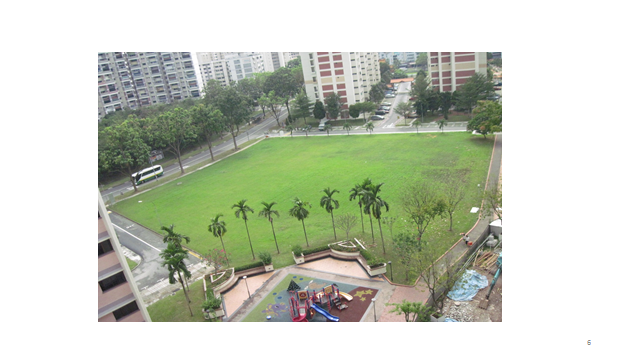 Why jurong?
† Location of 27 parishes
   of the Diocese
16
Ta-da!
17
What else is brewing?
Tengah Estate (Straits Times, 12 April 2016)
Jurong as 2nd CBD
Increase in human traffic
18
What’s the plan, boss?
Day activity centre
Regional office
Nursing home?
Anglican Senior Centre
Staff offices
Office
Anglican Care Centre
Western regional hub
Kindergarten
Classrooms
(at least 4 classes)
Meeting/Training rooms
Church
(St Luke’s?)
Staff offices
Multi-purpose rooms
Fellowship space
(Café?)
Worship Halls
What do we need?
Target Funds To Be Raised	

Available Funds As At 30 September

To Be Raised
S$30,000,000


S$7,000,000


S$23,000,000
Over 3 years
21
Why should Cathedral be excited about this?
Why should Cathedral be excited about this?
Pentecost Sunday, 1856.
What happened in 1884?
Will history repeat itself?